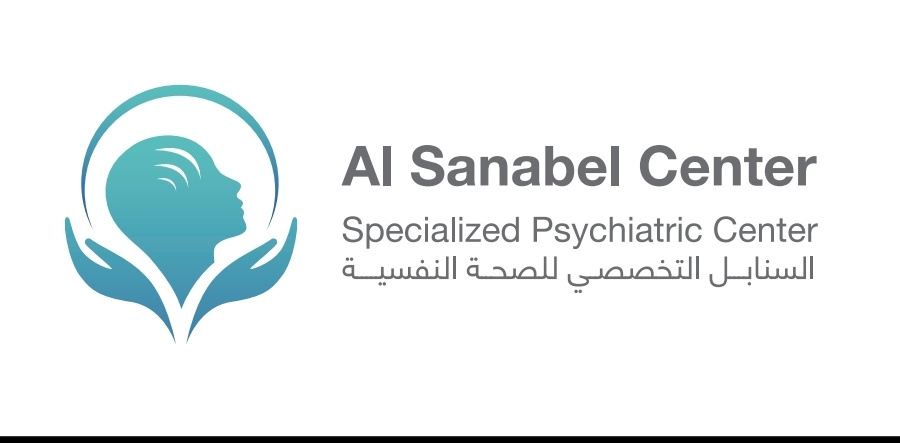 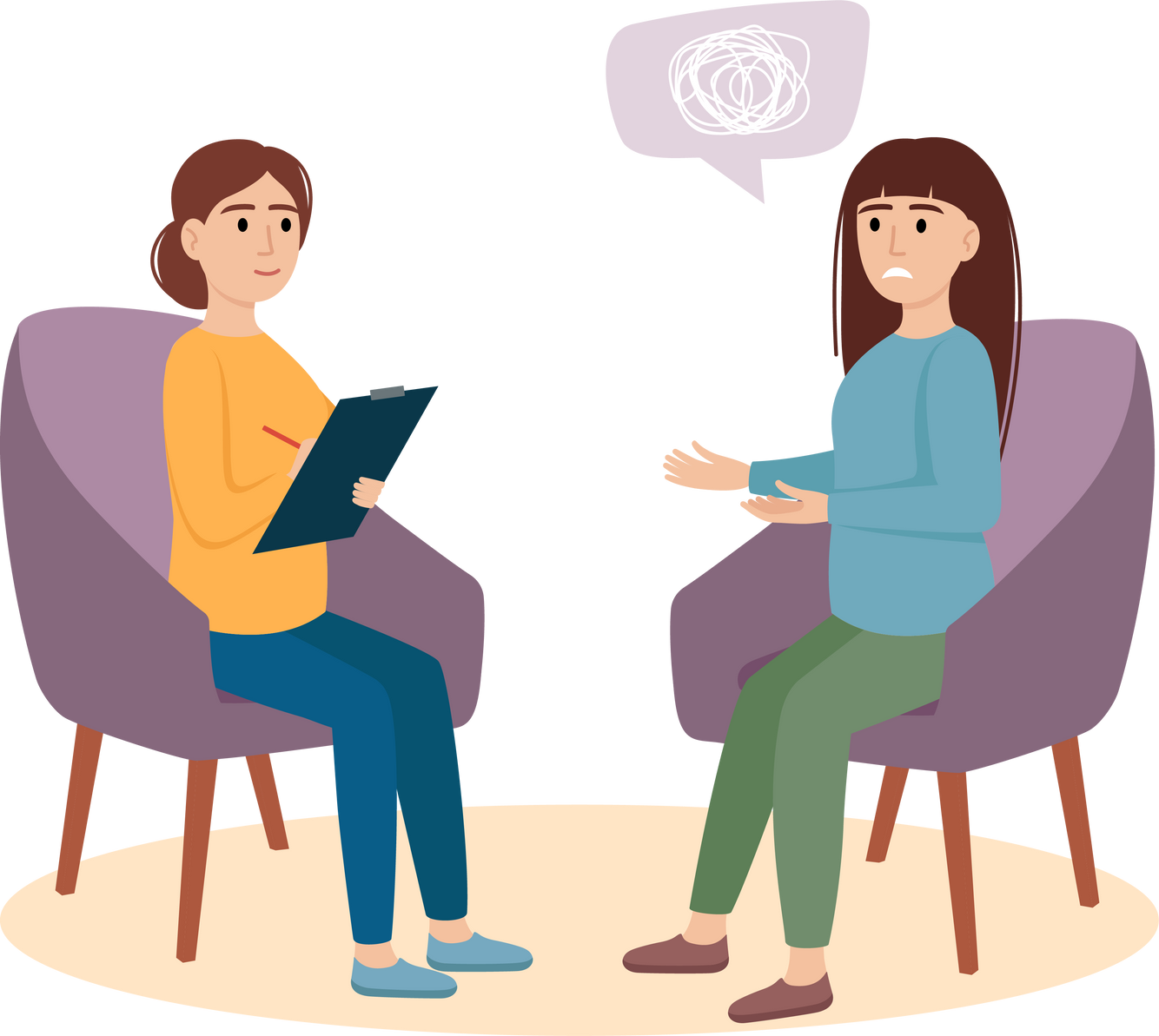 CBT  For 
Postpartum  
Anxiety
Dr. Sanabel Al Akras
February,4th, 2023
Disclosure
I have no financial disclosures or conflict of interest with the presented Material in this presentation
Dr. Sanabel Al Akras
February,4th, 2023
Is it Effective?
Plenty of medical evidence by RCTs or meta-analysises or literature reviews replicated the results of the effectiveness of CBT for postpartum anxiety as well as depresson. 

1 .CBT was more effective than medications for treating postpartum anxiety. 

 2 .CBT was associated with a greater reduction in anxiety symptoms than medications. 

3 .The authors concluded that CBT should be considered as a first-line treatment for postpartum anxiety.
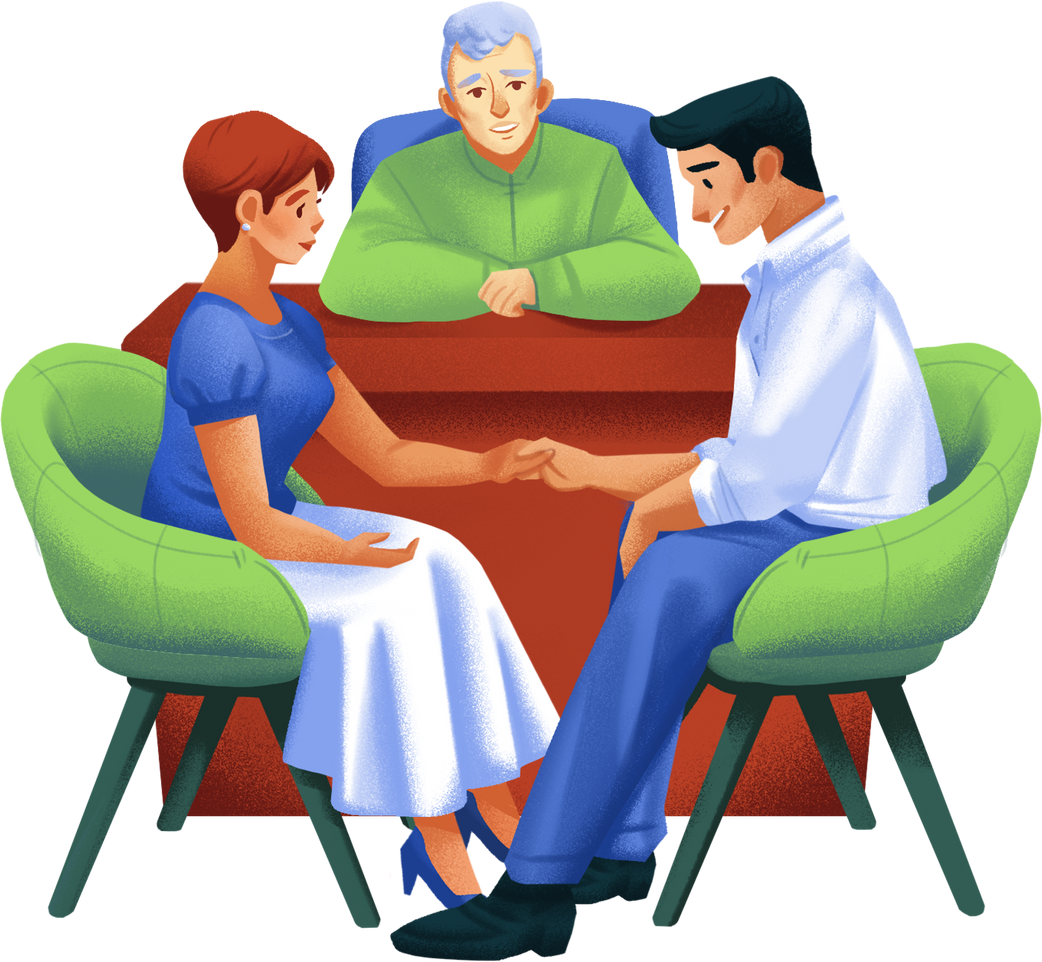 1
2
3
4
CBT Backbone
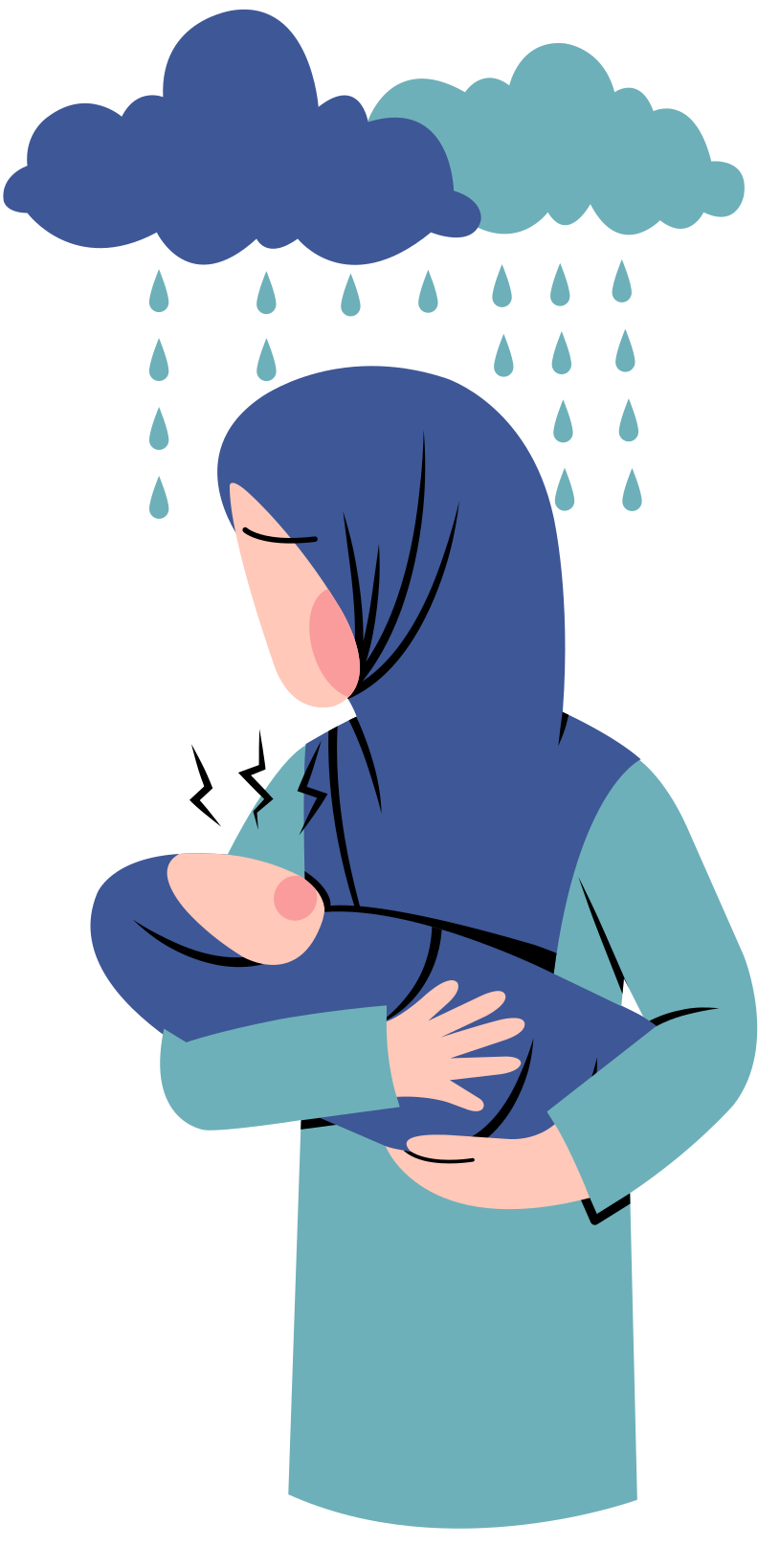 Identify Specific Negative thoughts 
Core beliefs
Trainning her on healthier thinking by practising the tools.
Identify
the built in cognitive Distortions
Challenge them with questions  discussions 
evidences
Cognitive Restructuring
Reframe Negative Thoughts
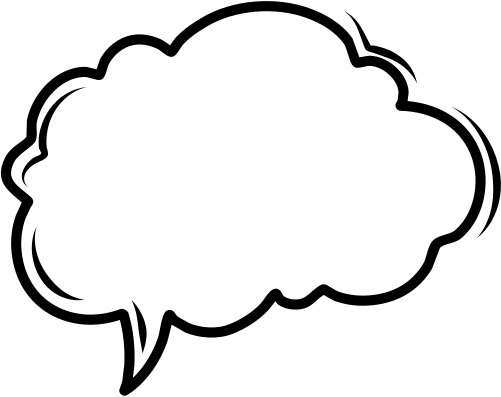 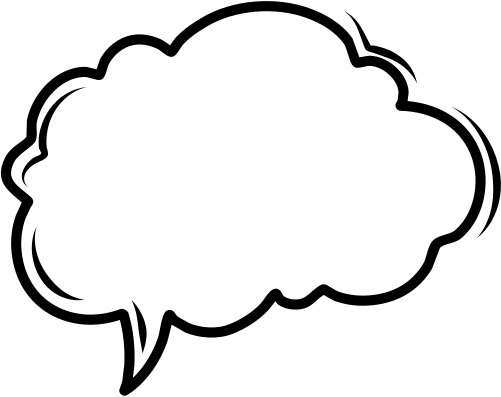 I will mess up my baby like 
always
No life after having kids
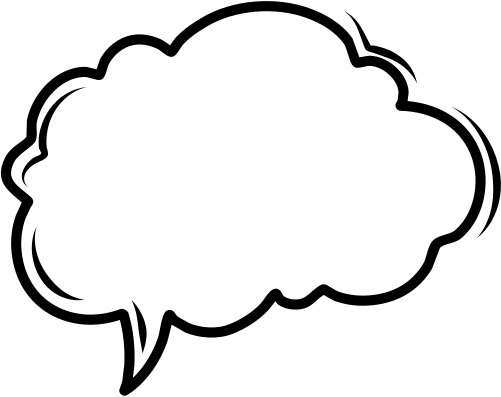 I look so ugly and fat now !
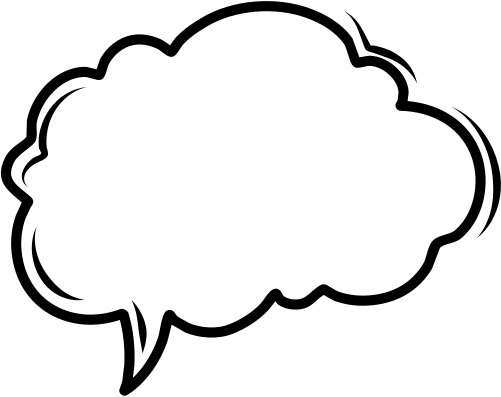 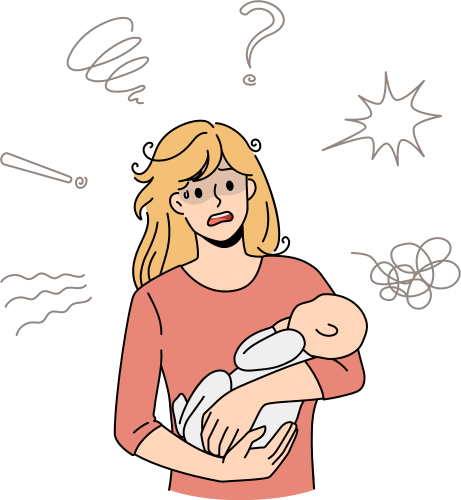 I can barely take care of myself
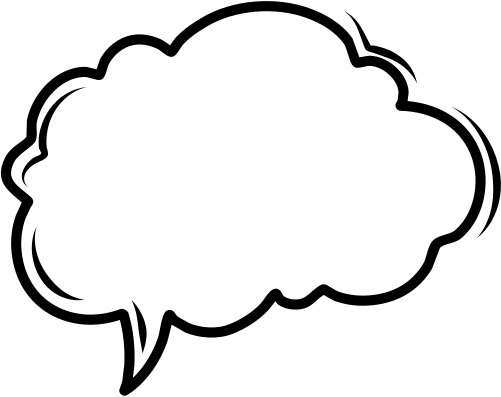 I’m not good enough
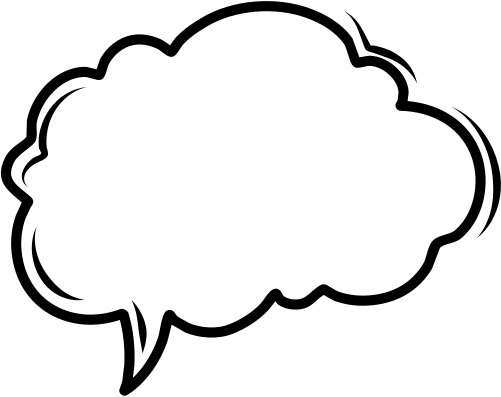 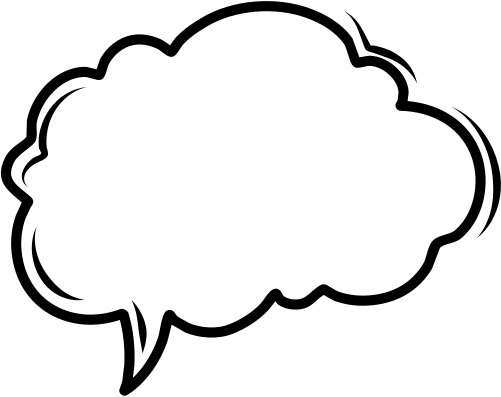 I feel I will hurt him
Is he going for another woman?
Cognitive Distortions, Rules, Patterns
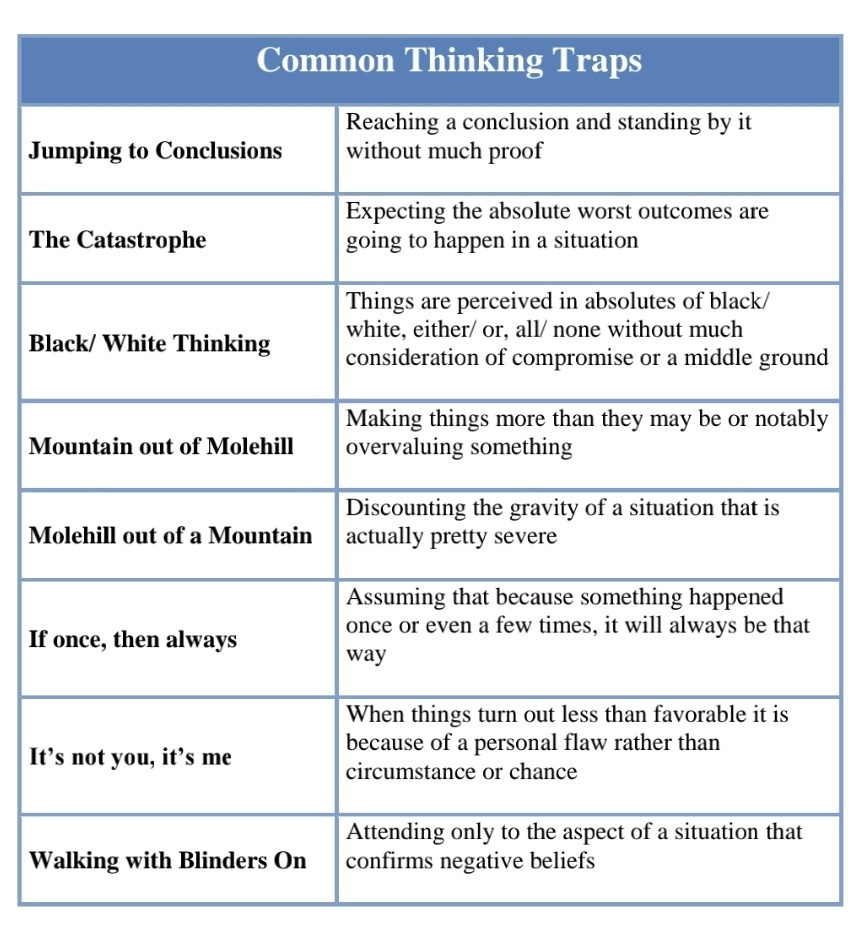 Over Generalization
catastrophization
all or nothing 
magnification
Mental filter 
Emotional reasoning
Possible Flexibility & Available Tools
Fear secondary to lack of experience or excessive "environmental" involvement
Thoughts restructure Positive self Talk friending herself
Negative thoughts
Self Esteem
Parenting training
Empowering the mother
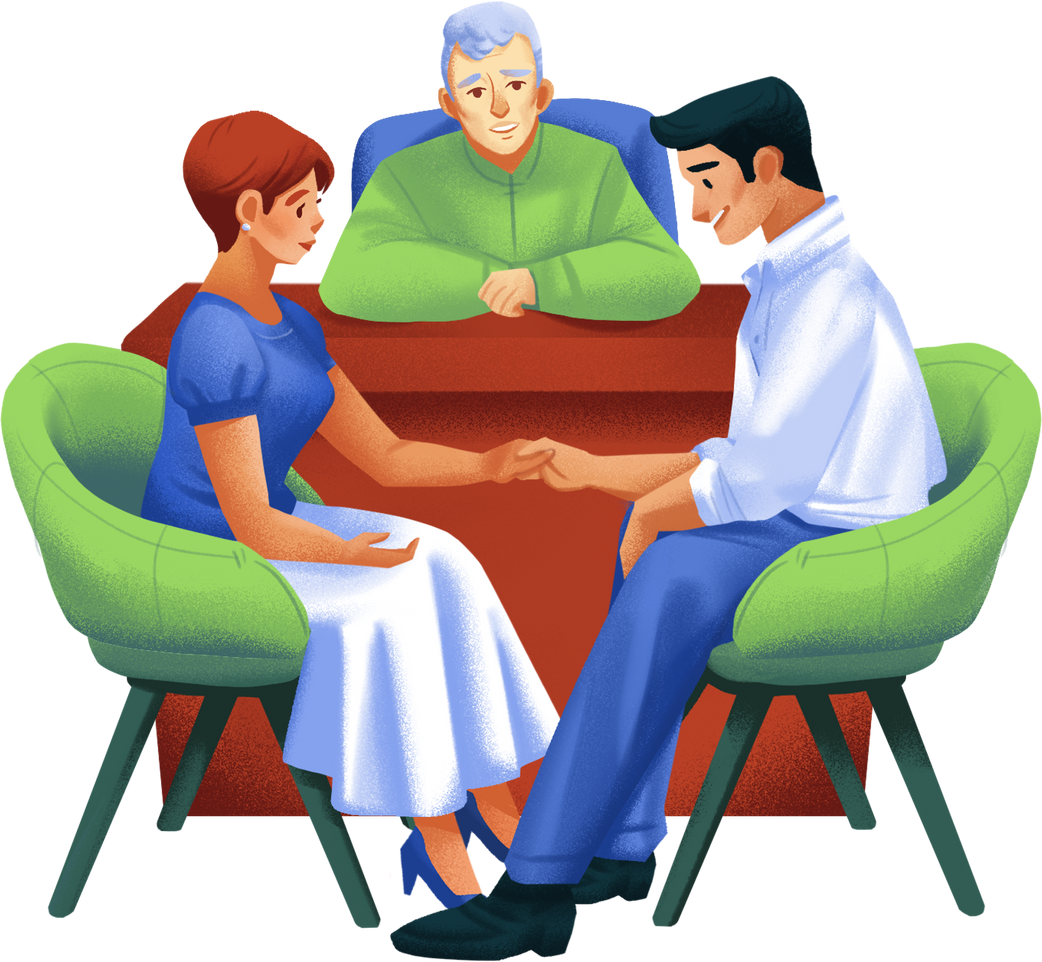 Relaxation techniques:
deep breathing
Progressive Muscle relaxation 
Mindfulness & spirituality
Resilience & capability to deal with stress & frustration
Possible Flexibility & Available Tools
Current Difficulties 
family, marital, work environment
Problem - Solving
Possible Flexibility & Available Tools
Gradual exposure to the situatios triggering her anxiety
(Bound to home - visits - baby crying)
Panic attacks
Encourage lifestyle modifications and normalize those changes
E.g: self care, keeping the house clean all time, social events
Regidity & Perfectionism
Tools & Templates
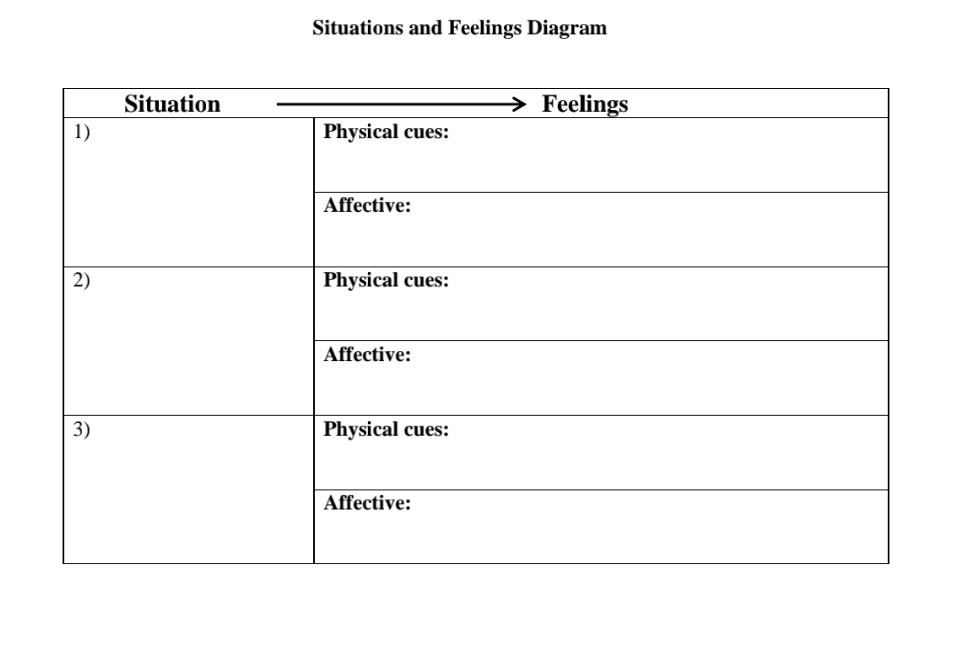 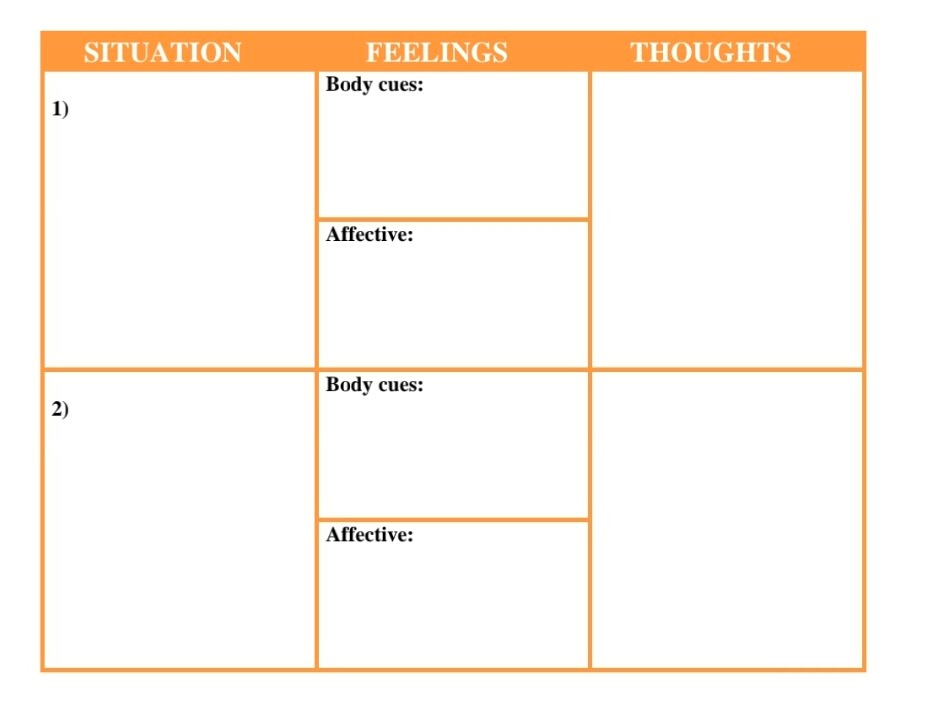 Tools & Templates
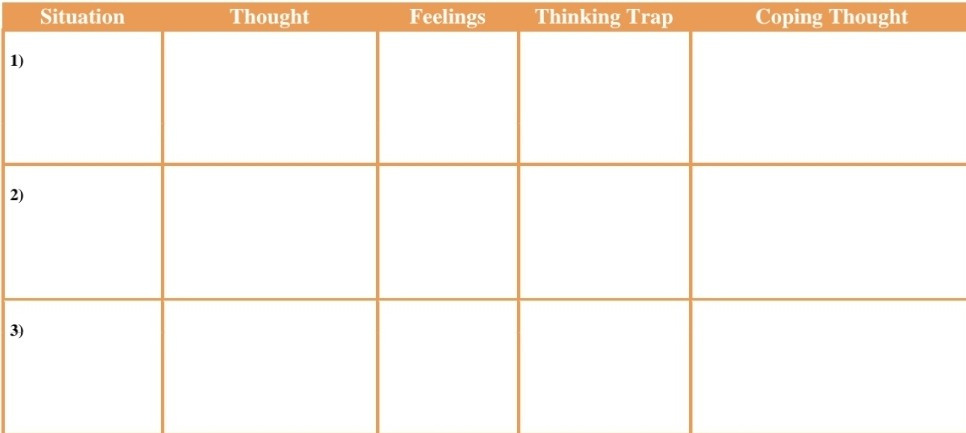 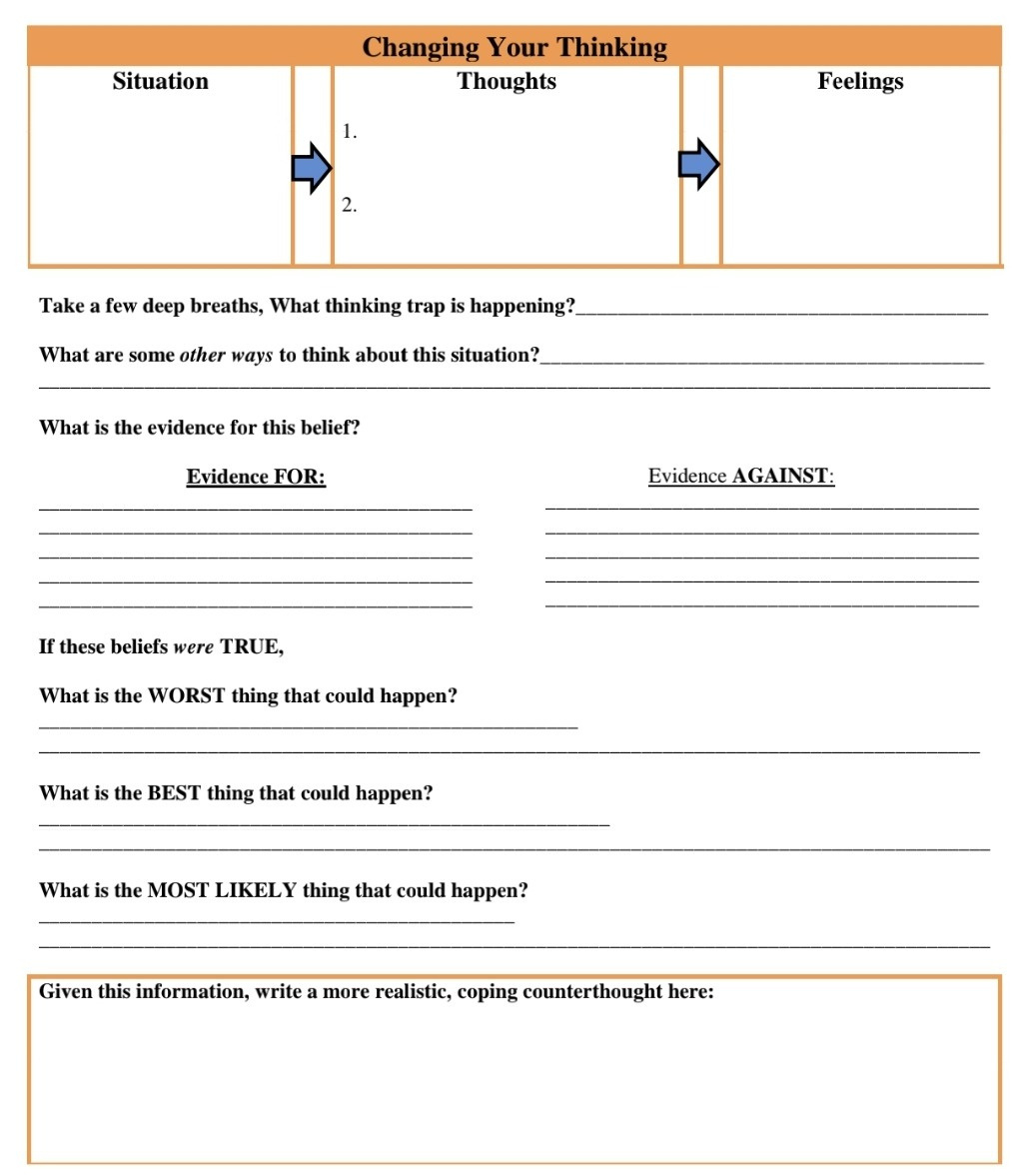 Healthier thinking
Training
references
AO'Mahen, H. A., & Stuart, S. (2015). Cognitive behavioural therapy for postnatal anxiety: A systematic review and meta-analysis. Clinical Psychology Review, 35, 1-13. doi:10.1016/j.cpr.2014.11.003

2. O'Mahen, H. A., & Stuart, S. (2016). Cognitive behavioural therapy for postnatal anxiety: A systematic review and meta-analysis. Clinical Psychology Review, 36, 1-13. doi:10.1016/j.cpr.2015.12.003

3. O'Mahen, H. A., & Stuart, S. (2017). Cognitive behavioural therapy for postnatal anxiety: A systematic review and meta-analysis. Clinical Psychology Review, 37, 1-13. doi:10.1016/j.cpr.2016.12.003

4. O'Mahen, H. A., & Stuart, S. (2018). Cognitive behavioural therapy for postnatal anxiety: A systematic review and meta-analysis. Clinical Psychology Review, 38, 1-13. doi:10.1016/j.cpr.2017.12

Konrath, S., O’Brien, E., & Hsing, C. (2019). Changes in dispositional empathy in American college students over time: A meta-analysis. Personality and Social Psychology Review, 15(2), 180-198. doi:10.1177/108886831037058
THANK YOU